COMPANHIA DE DESENVOLVIMENTO DOS VALES DO SÃO FRANCISCO E DO PARNAÍBACODEVASF/1ª SUPERINTENDÊNCIA REGIONAL
JEQUITAÍ
IMPORTÂNCIA AMBIENTAL E
ECONÔMICA
XXXV PLENÁRIA ORDINÁRIA DO CBHSF
PROJETO JEQUITAÍ
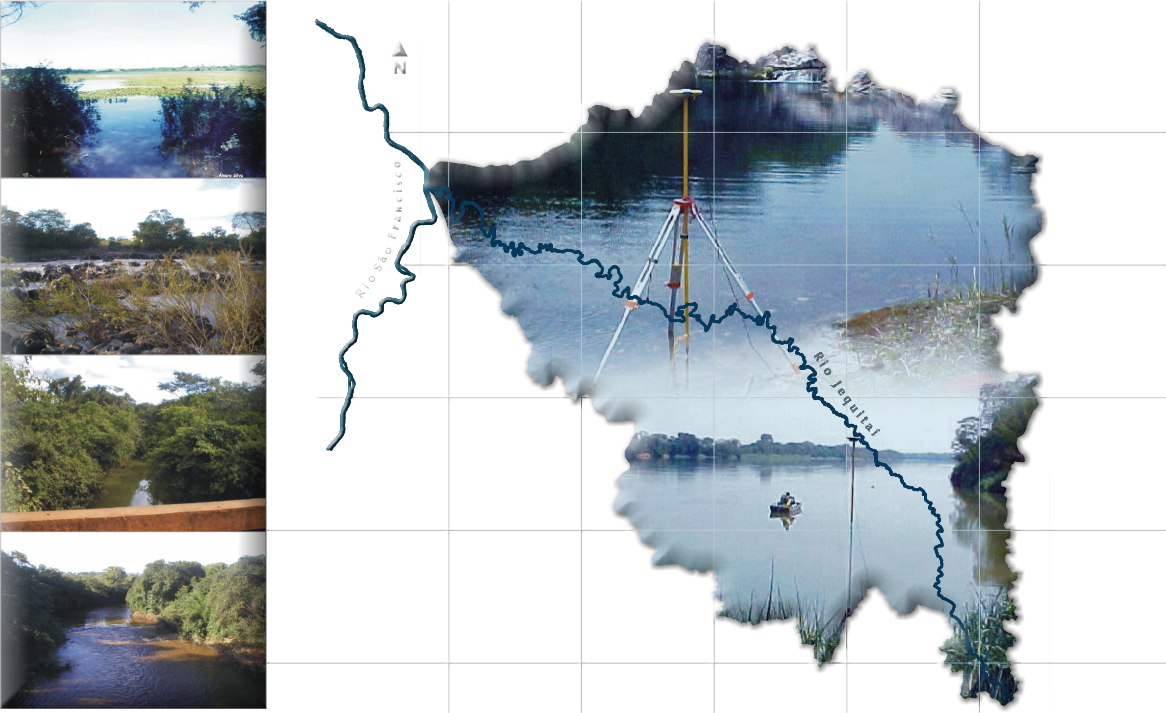 Finalidades do Empreendimento
Usos Múltiplos e Racionais da Água
Desenvolvimento da Região
Irrigação de 35.000 ha no Vale do Jequitaí
Revitalização da Bacia do Rio São Francisco
Regularização de Vazões do Rio Jequitaí
Controle de Cheias
Geração de Energia Elétrica
Potencial para Abastecimento Público, Ecoturismo, Recreação e Lazer, Piscicultura e Outros Usos
PROJETO JEQUITAÍ
3
Localização do Empreendimento
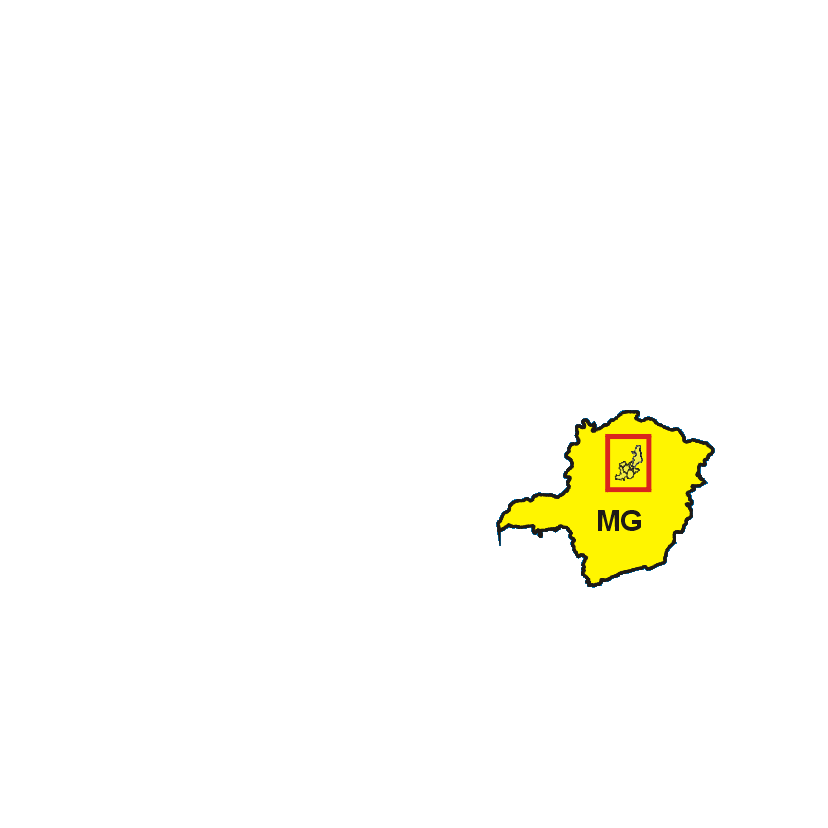 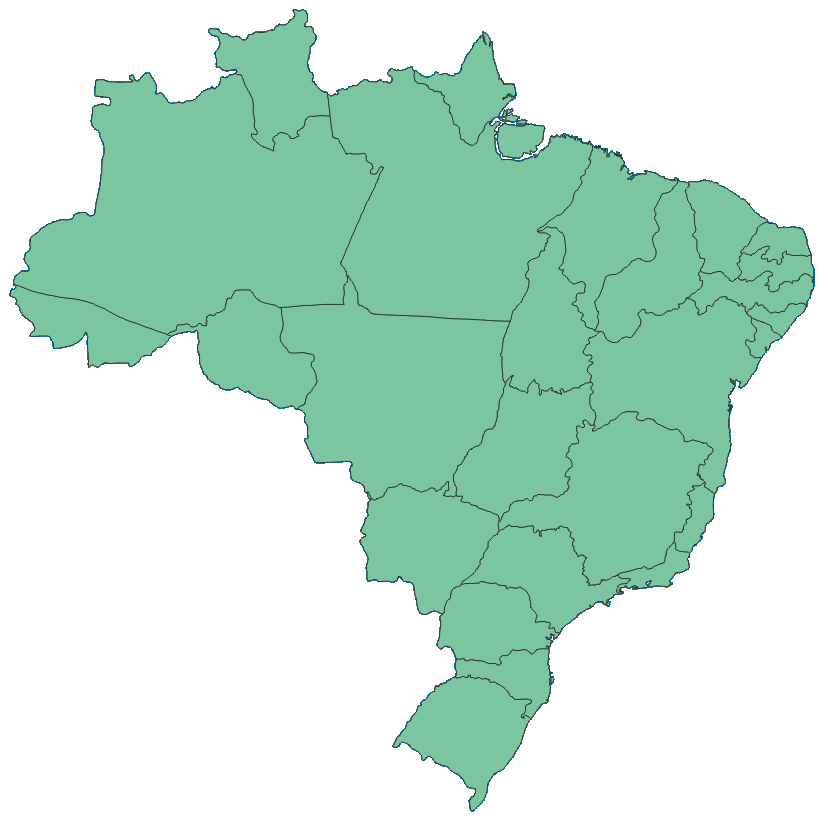 PROJETO JEQUITAÍ
4
Localização do Empreendimento
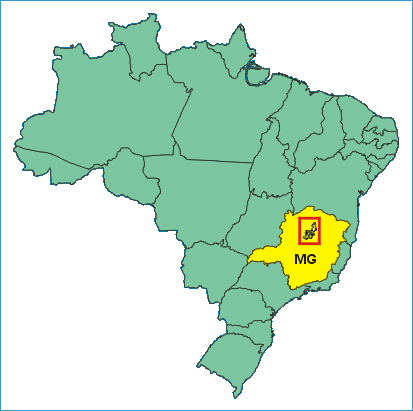 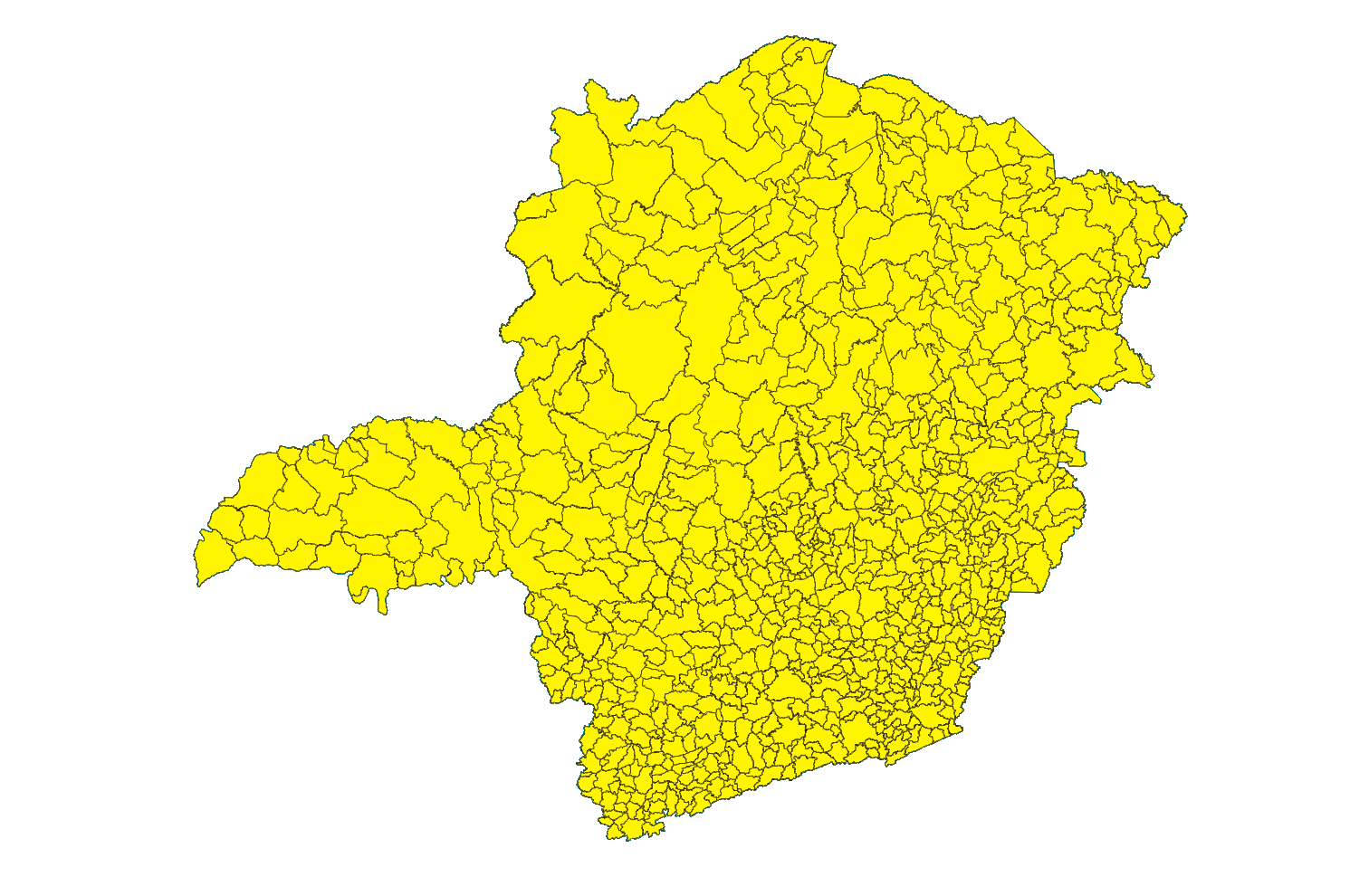 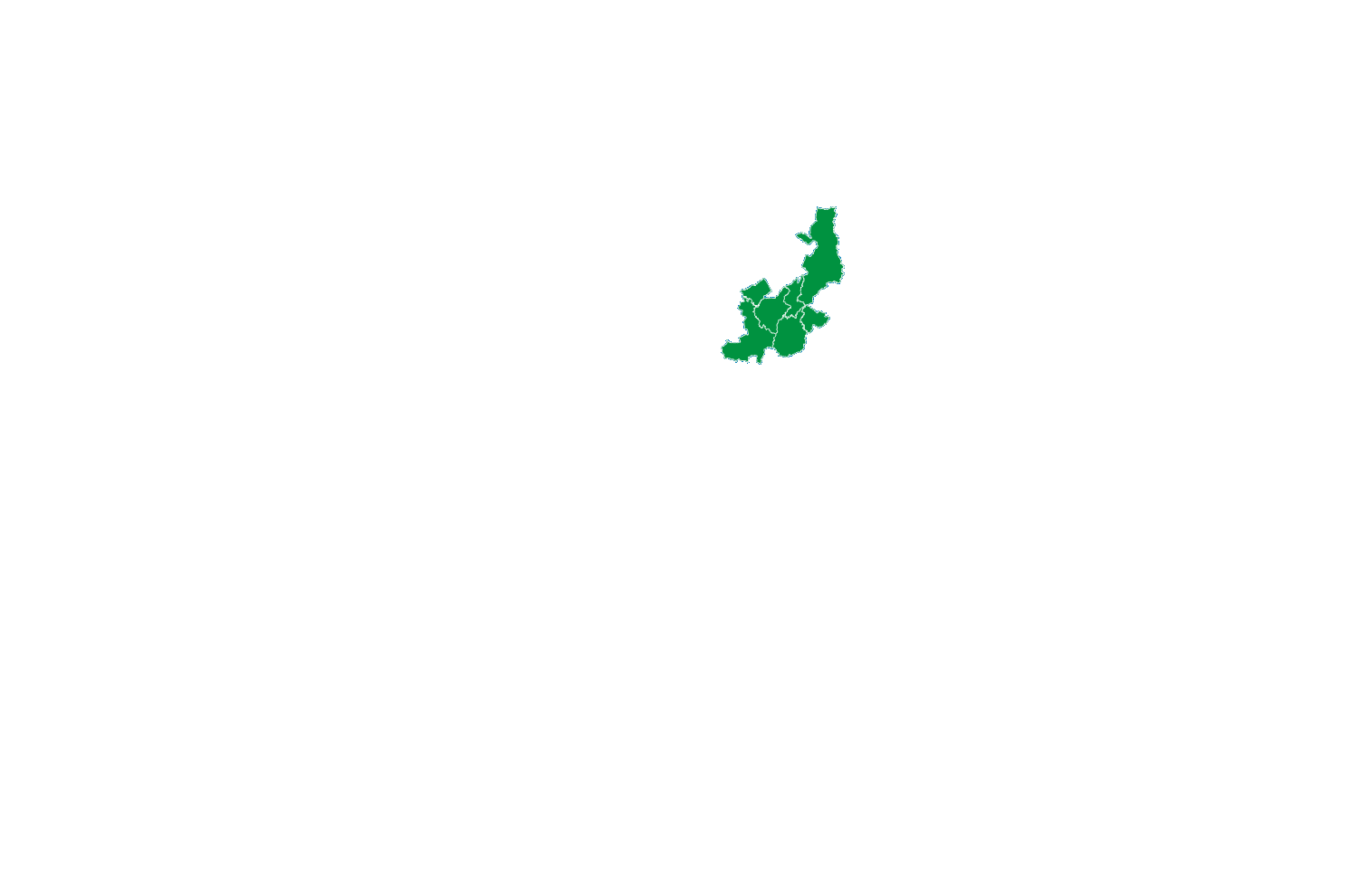 PROJETO JEQUITAÍ
5
Bacia Hidrográfica
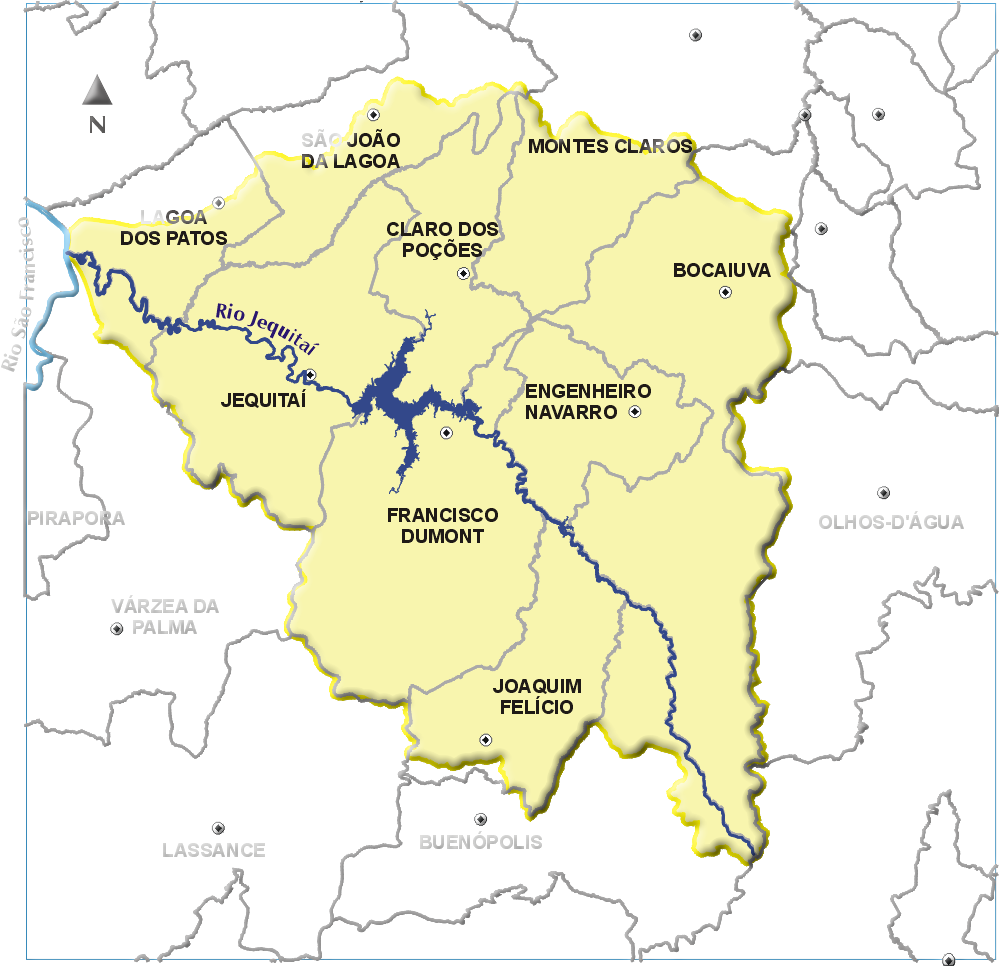 PROJETO JEQUITAÍ
6
Concepção Geral do Empreendimento
PROJETO JEQUITAÍ
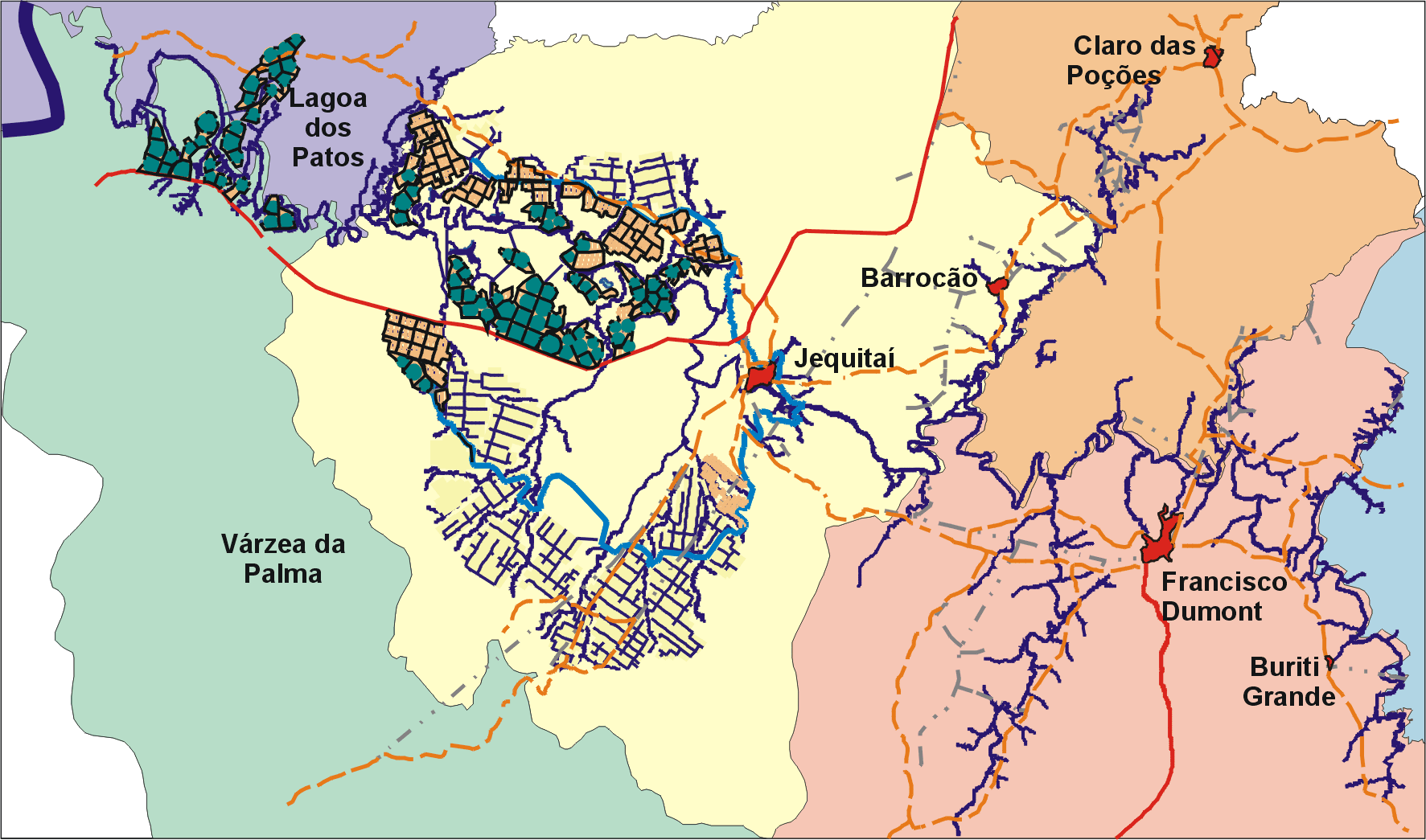 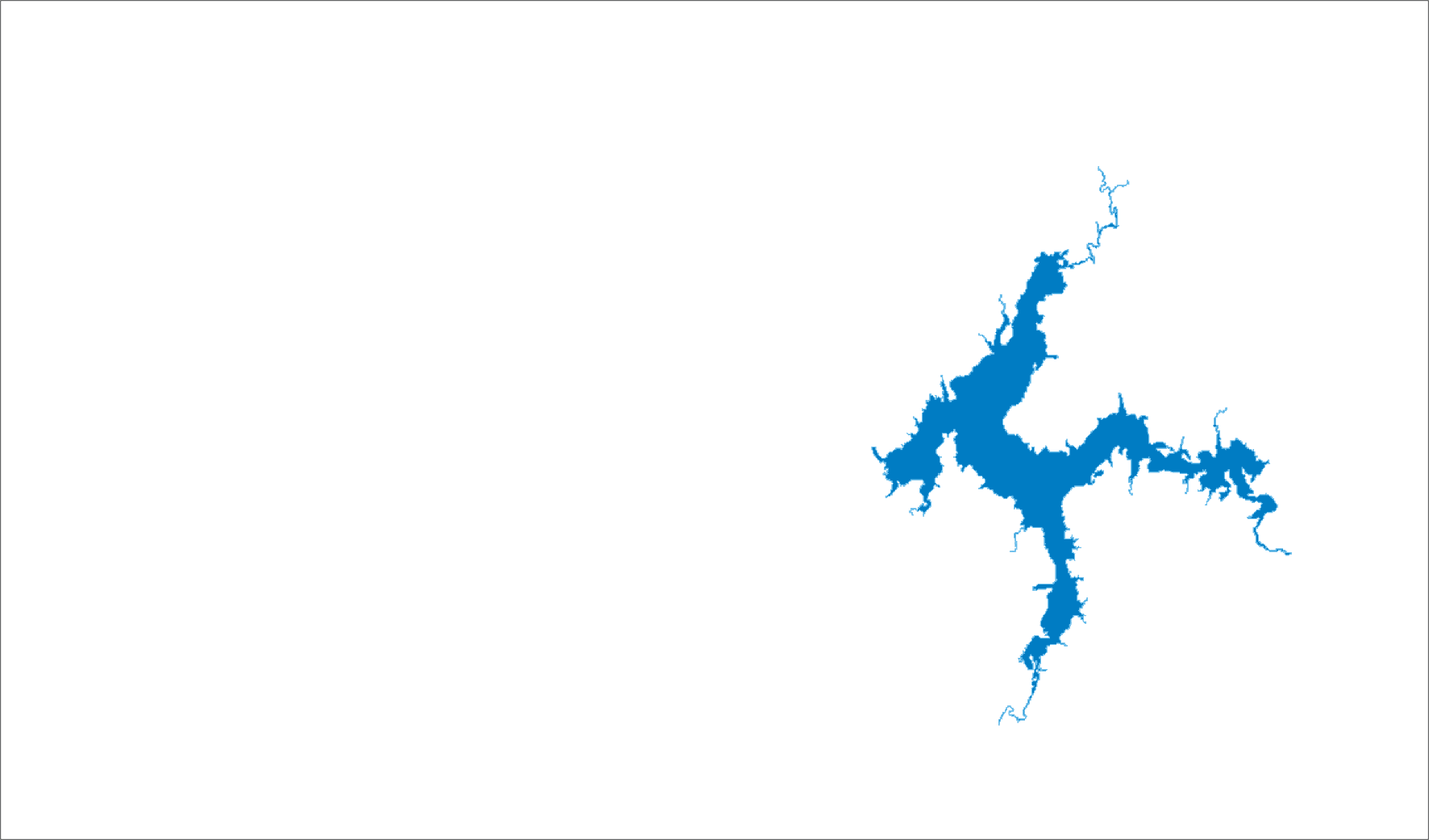 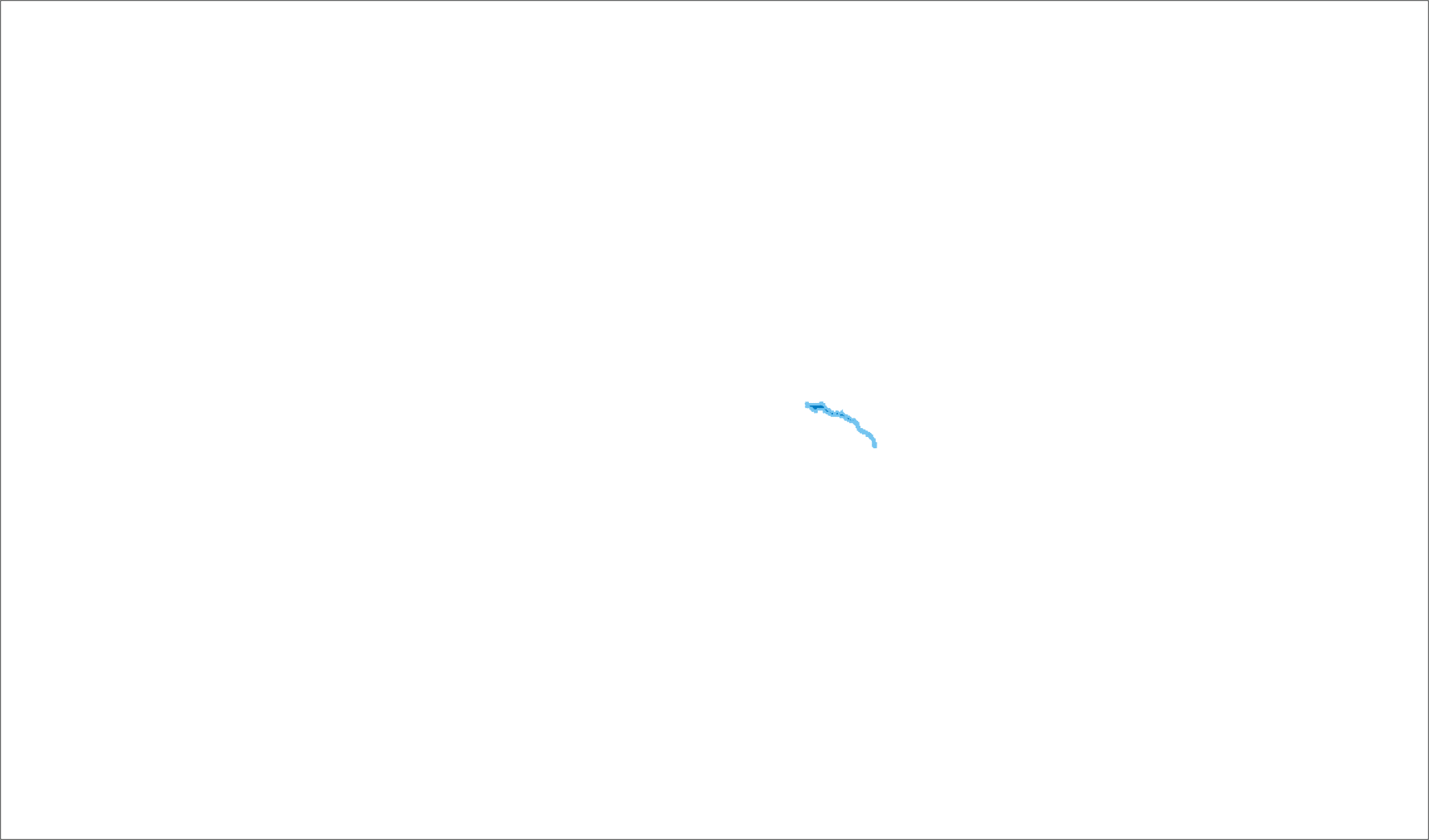 Rio São Francisco
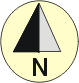 Perímetro de Irrigação
Eixo Jequitaí II
Eixo Jequitaí I
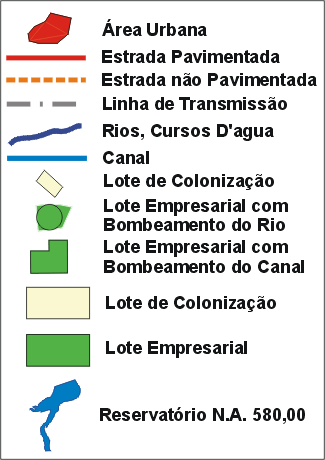 7
Barragem Jequitaí I – Arranjo Geral
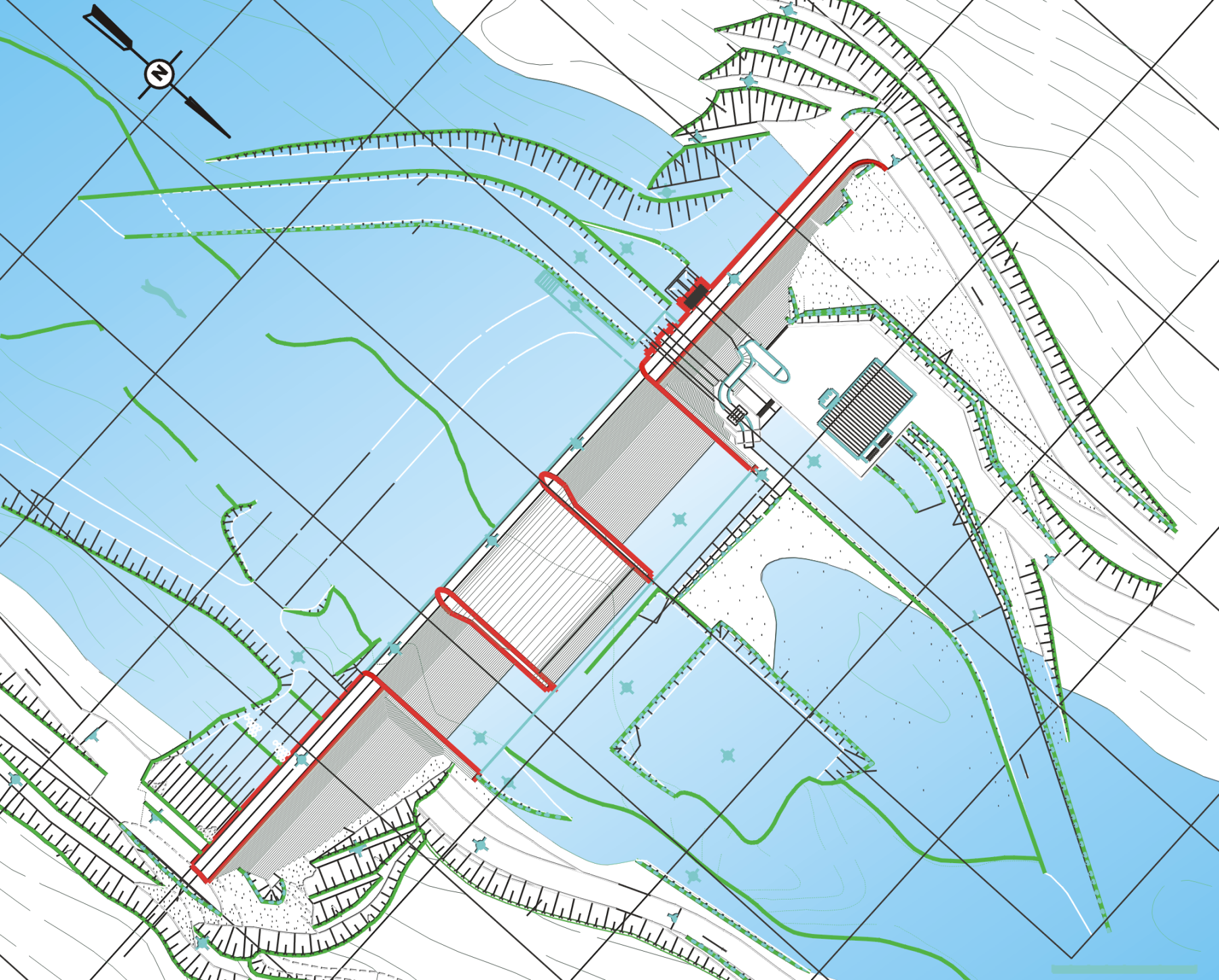 tomada d´água
galeria de desvio
barragem margem esquerda
vertedouro auxiliar esquerdo
casa de força
vertedouro principal
PROJETO JEQUITAÍ
vertedouro auxiliar direito
válvula dispersora
barragem da margem direita
8
Barragem Jequitaí II - Arranjo Geral
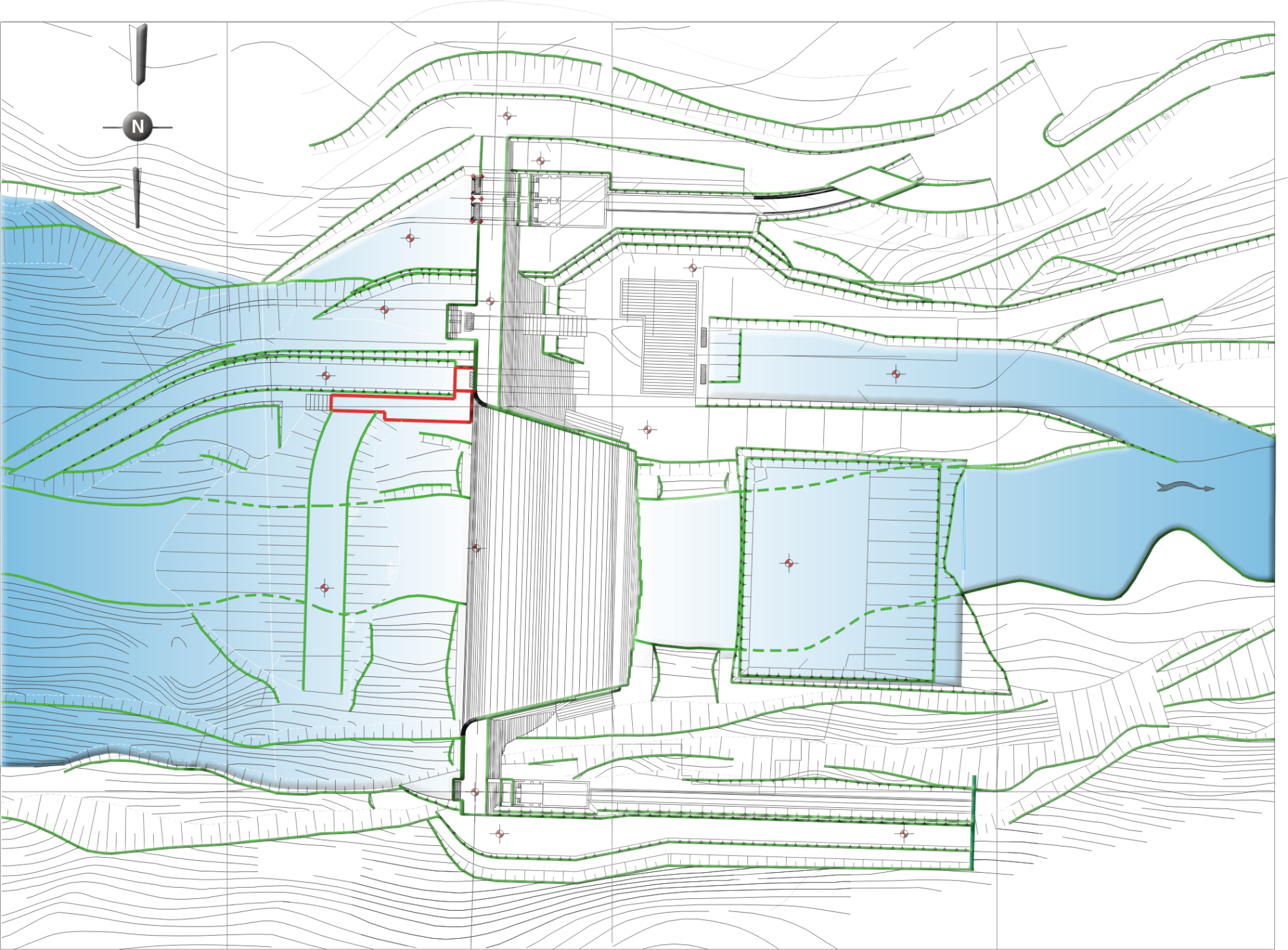 tomada d´água de irrigação M.E.
tomada d´água para geração
casa de força
PROJETO JEQUITAÍ
vertedouro
Rio Jequitaí
tomada d´água de irrigação M.D.
9
Barragens Jequitaí I e II  Dados Básicos
PROJETO JEQUITAÍ
10
Contribuição ao rio São Francisco: Implantada, a barragem I armazenará e  regularizará as vazões (inclusive das cheias) do rio Jequitaí.

Regularização de vazão Prevista:     33,2 m³/s


Comparação de regularização	     Transposição Eixo Norte
	 		                   Extensão: 260 km
			                   Outorga:     16,4 m³/s
			      
		                                Transposição Eixo Leste
	   		                   Extensão: 217 km
	 		                   Outorga:     10,0 m³/s
11
Cronograma de ImplantaçãoA.M. Jequitaí I
Início do desvio de 2ª fase
Geração comercial
Início do Enchimento do Reserv.
12
Reservatório - Propriedades
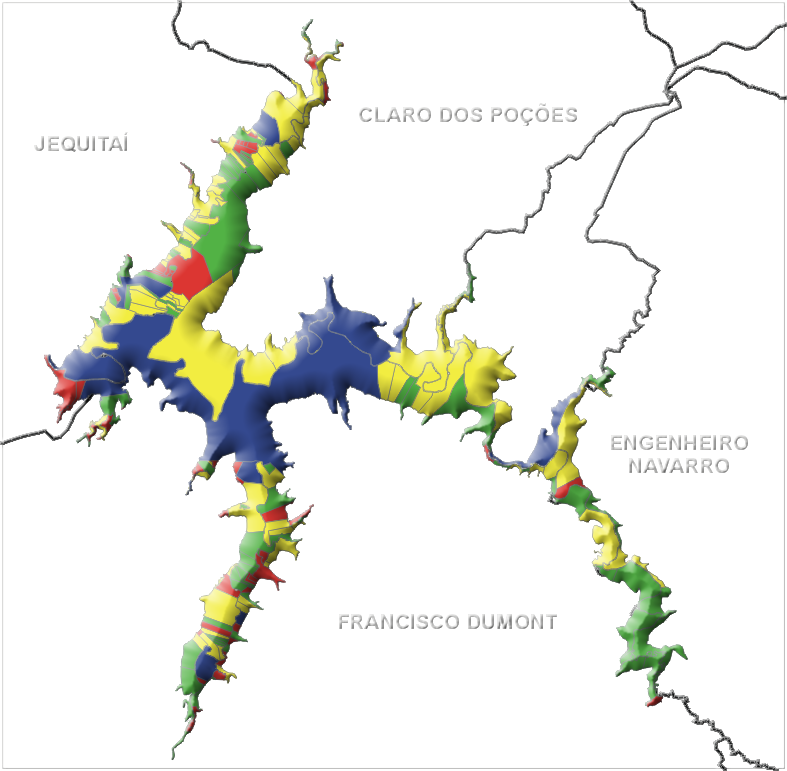 PROJETO JEQUITAÍ
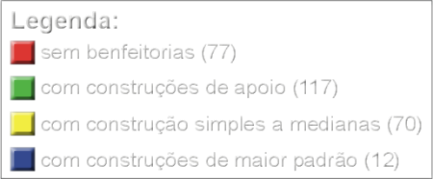 13
Remanejamento da População Atingida
Reservatório da Barragem Jequitaí I
Decreto de Utilidade Pública para fins de desapropriação (20/09/2004)
Cadastro Patrimonial, Social e Econômico (concluído)
ETO JEQUITAÍ
Fonte: CODEVASF, 2005
Avaliação do Imóvel (NBR 14.653-3 / 2004)
14
Áreas para Implantação do Projeto
Reservatórios e Barragens Jequitaí I e Jequitaí II
Nº de propriedades
276 imóveis
Área dos reservatórios
9.100 ha
Área das margens do reservatório
3.800 ha
Área total estimada dos reservatórios
12.900 ha
Projeto de Irrigação – Jusante das Barragens
Nº de propriedades
330 imóveis
Área do projeto
34.800 ha
Área irrigada perímetro público
18.938 ha
Área irrigada perímetro privado
16.012 ha
Área de infra-estrutura e preservação
11.600 ha
Reserva legal
11.600 ha
Total estimado
58.150 ha
PROJETO JEQUITAÍ
15
Projeto de Irrigação - Arranjo Geral
Irrigação a partir do rio
Irrigação a partir de canais
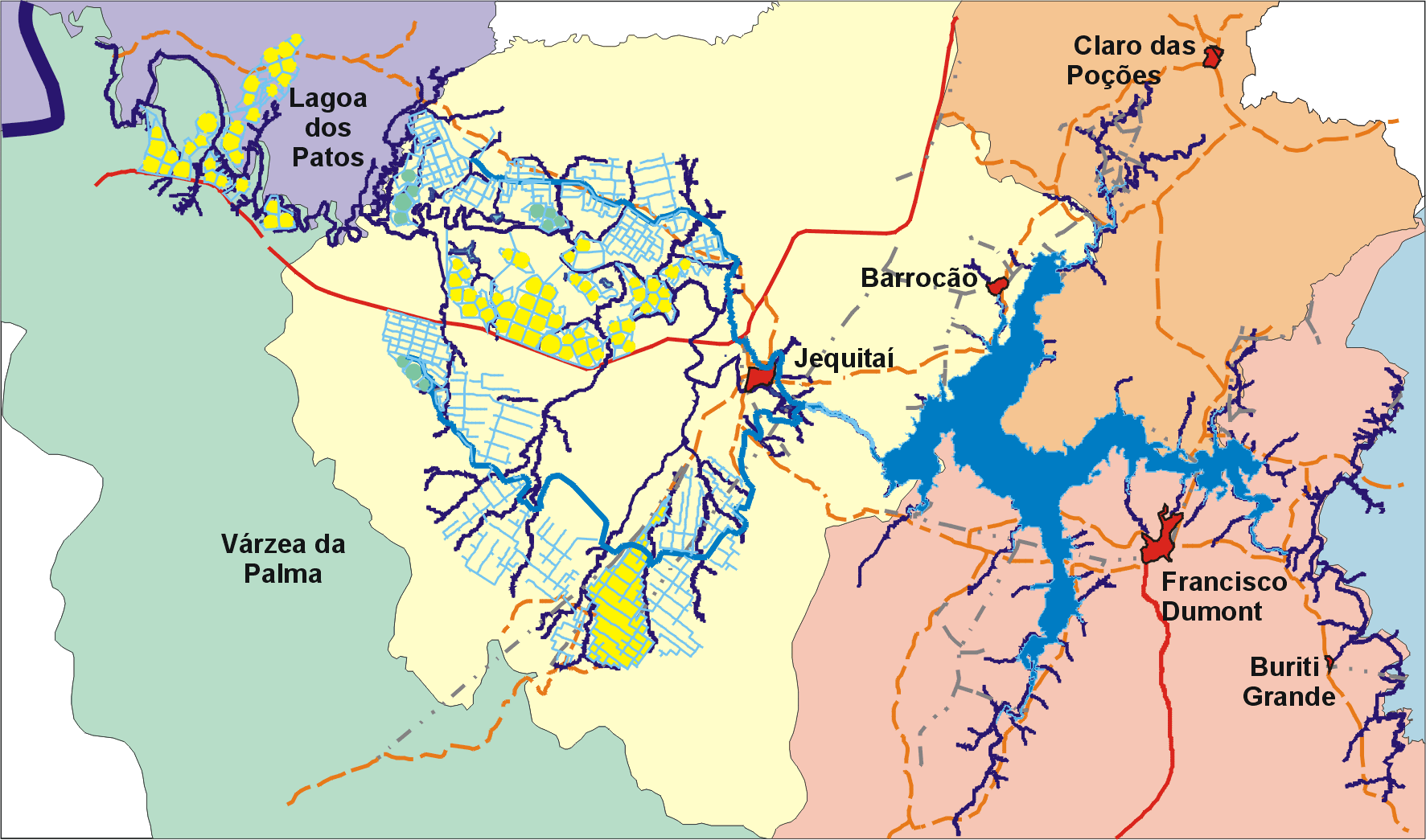 Eixo Jequitaí II
Eixo Jequitaí I
16
Projeto de IrrigaçãoDados Básicos
PROJETO JEQUITAÍ
17
Estudo de Impactos Ambientais
Elaboração do EIA/RIMA – 2004/2005
Protocolado no IEF em junho 2005
LP e Outorga para todo o empreendimento
LI para cada fase de implantação
LO para cada fase implantada
Reuniões com IEF, IGAM, municípios da área de influência direta, Comitê de Bacia e outros
Inventário hidrelétrico e concessão de energia junto à ANEEL
Certificado de sustentabilidade hídrica e operacional junto à ANA
18
19
20
21
Recursos HídricosOutorga – Situação do Processo
PROJETO JEQUITAÍ
OUTORGAS DEFERIDAS
OUTORGAS FUTURAS – APÓS A CONSTRUÇÃO DO BARRAMENTO JEQUITAÍ I
22
Síntese dos Benefícios do Empreendimento
Regularização de Vazões 
Qreg = 33,2 m³/s (95% de garantia)
Controle de Cheias
Vazões afluentes com TR = 50 anos
Vazões defluentes com TR = 5 anos
Geração de Energia 
Jequitaí I  =  8,25 MW
Jequitaí II = 12,40 MW
Irrigação: 35.000 hectares
Produção Esperada = 750 x 10³ t/ano
Receita Líquida = R$ 558x106/ano
Potencial para Piscicultura, Lazer e Recreação e Abastecimento Público de 16 municípios
Empregos Gerados: 105.000
PROJETO JEQUITAÍ
23
Necessidade de Recursos para Conclusão da Barragem I
PROJETO JEQUITAÍ
PROJETO JEQUITAÍ
24
Necessidade de Recursos para 2018
PROJETO JEQUITAÍ
25
Cenários
Cenário Futuro Sem a Implantação do Empreendimento
Continuidade do lento processo de desenvolvimento atual
Reduzidas perspectivas de investimentos na região pela iniciativa privada
Manutenção das condições sociais desfavoráveis
Agravamento gradativo das condições ambientais
Não se percebe a possibilidade de estabelecimento de um ciclo de desenvolvimento independente da intervenção específica do Estado para esta região
26
Cenários
Cenário Futuro Com a Implantação do Empreendimento
Predomínio dos prognósticos positivos
A região entrará num novo ciclo de desenvolvimento econômico
Alterações positivas sobre a economia regional e sobre o mercado de trabalho urbano e rural
Melhorias de qualidade de vida para a população
Criação de novas oportunidades de empregos diretos e indiretos
Impacto sobre o ciclo de esvaziamento demográfico da região
27
PROJETO JEQUITAÍ
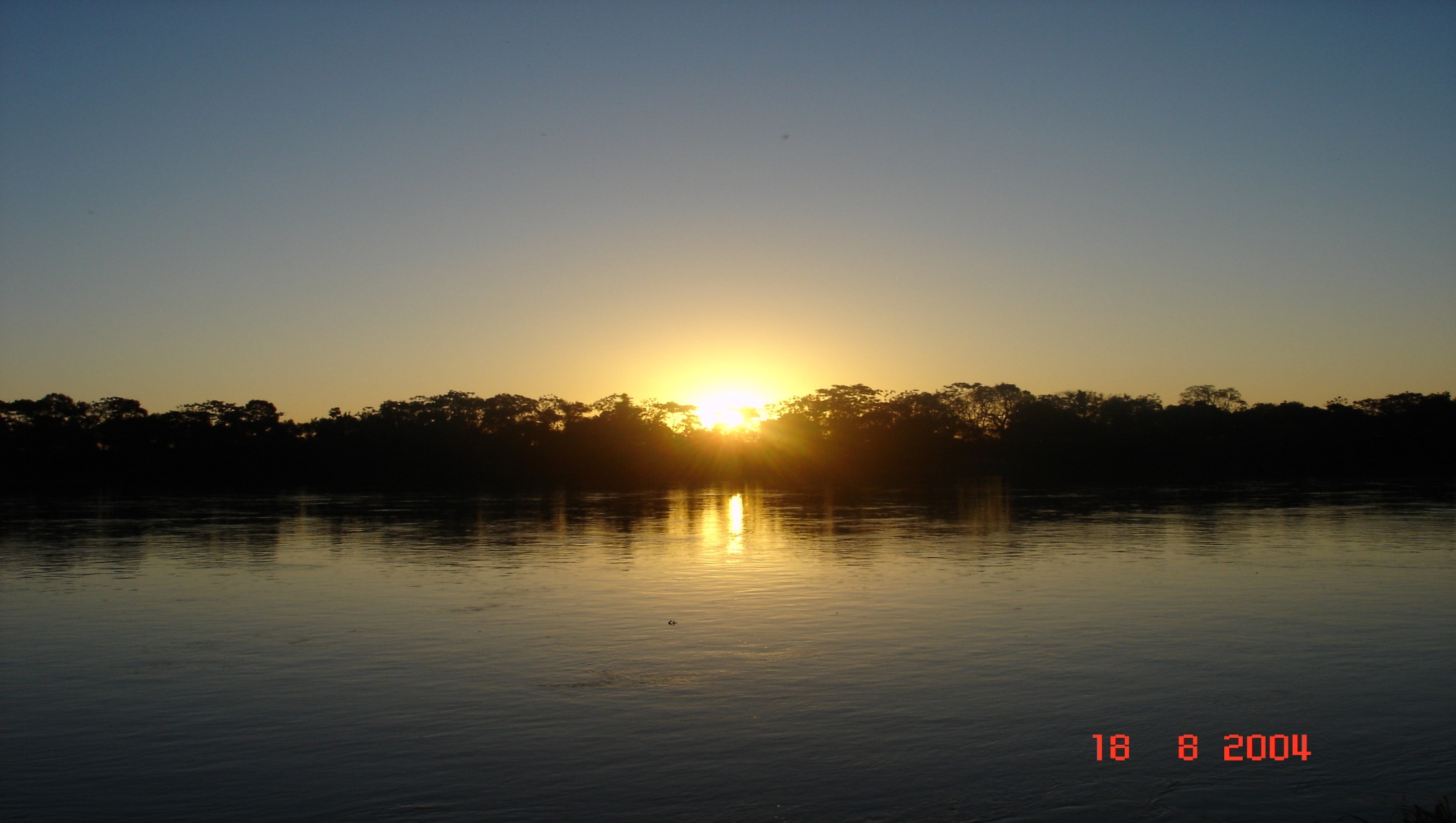 Muito Obrigado
28